Informatika
Rezredna nastava
1. Razred (96 str, 218 g, 62,00 kn)
Računalno zdravlje
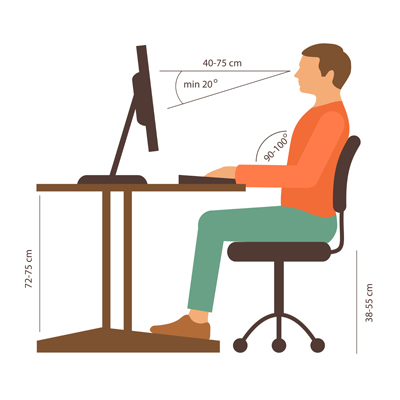 Upoznajmo računalo
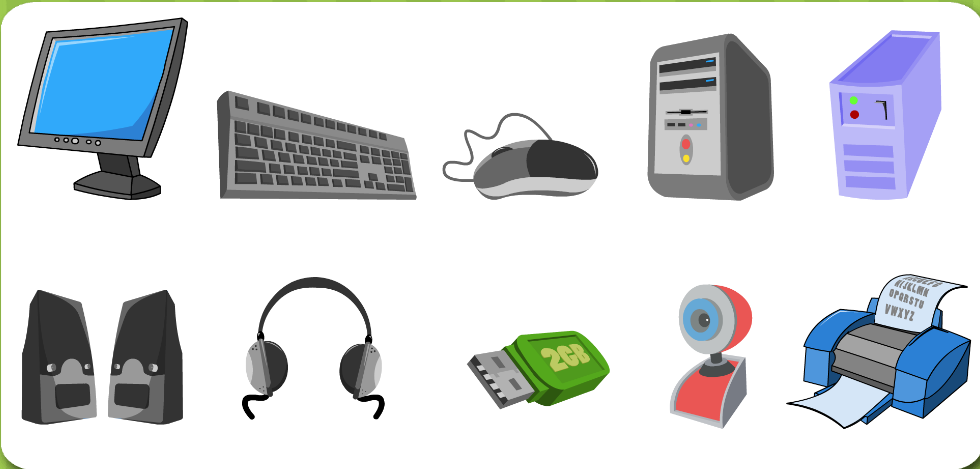 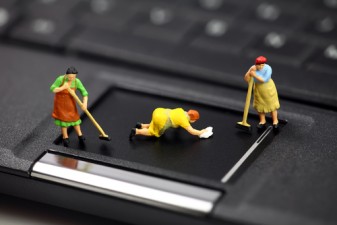 1. Razred (96 str, 218 g, 62,00 kn)
Multimedija;  
Stvaranje digitalnog sadržaja
Programiranje,
Scratch
E-Svijet:
Ponašanje u virtualnom svijetu, 
Osobni podatci
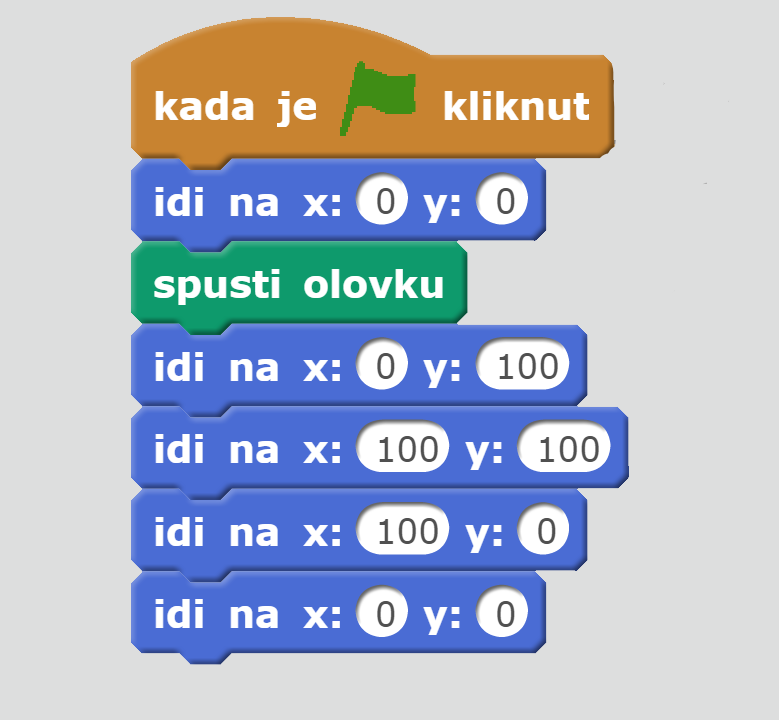 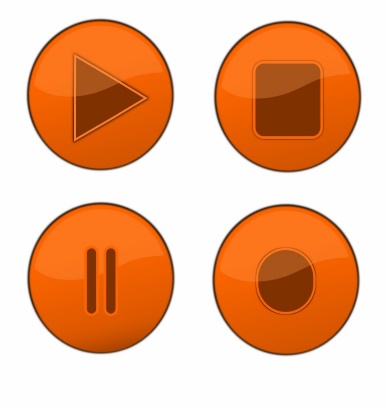 Uređaji
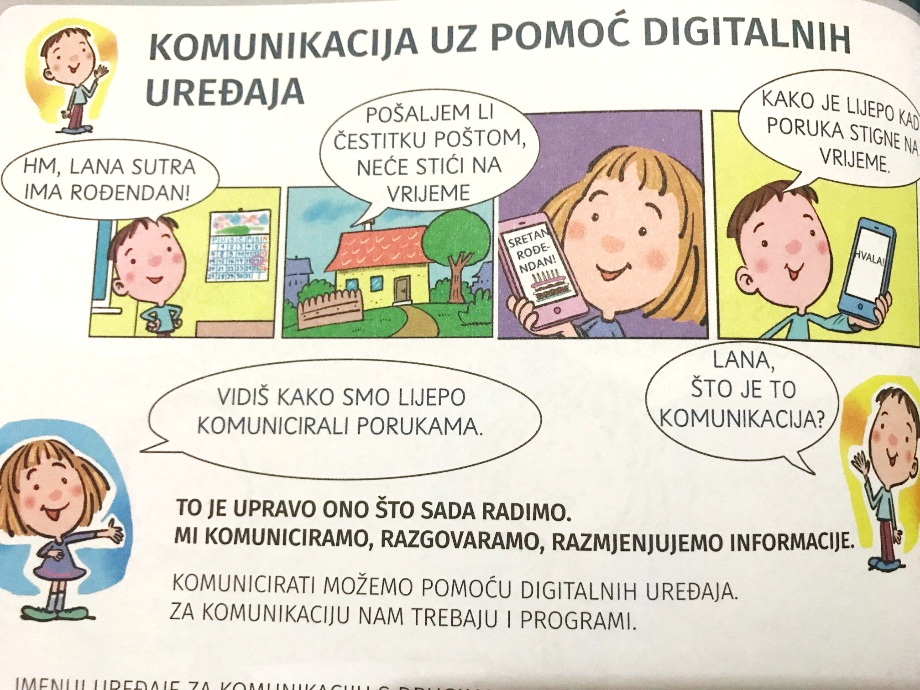 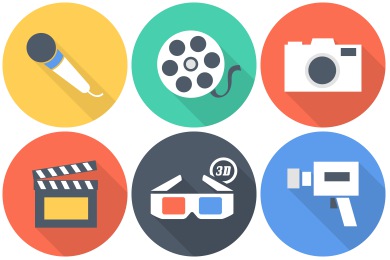 Programi
2. Razred (126 str, 273g, 62 kn)
Profesije i tehnologija
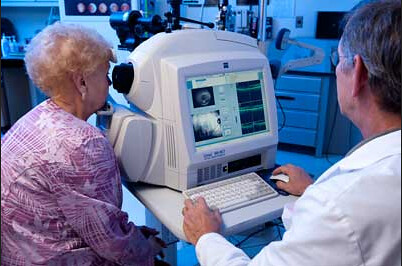 Upoznajmo računalo
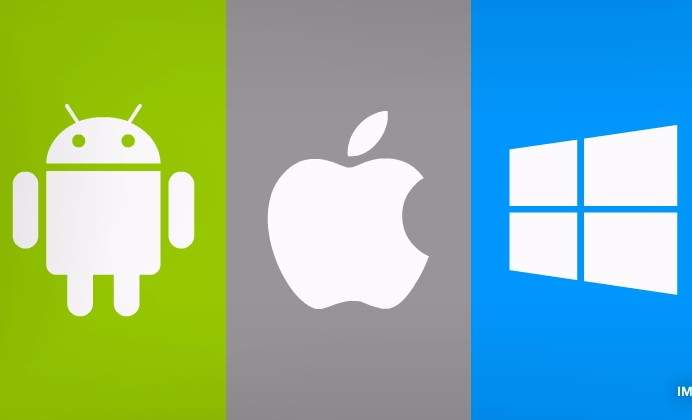 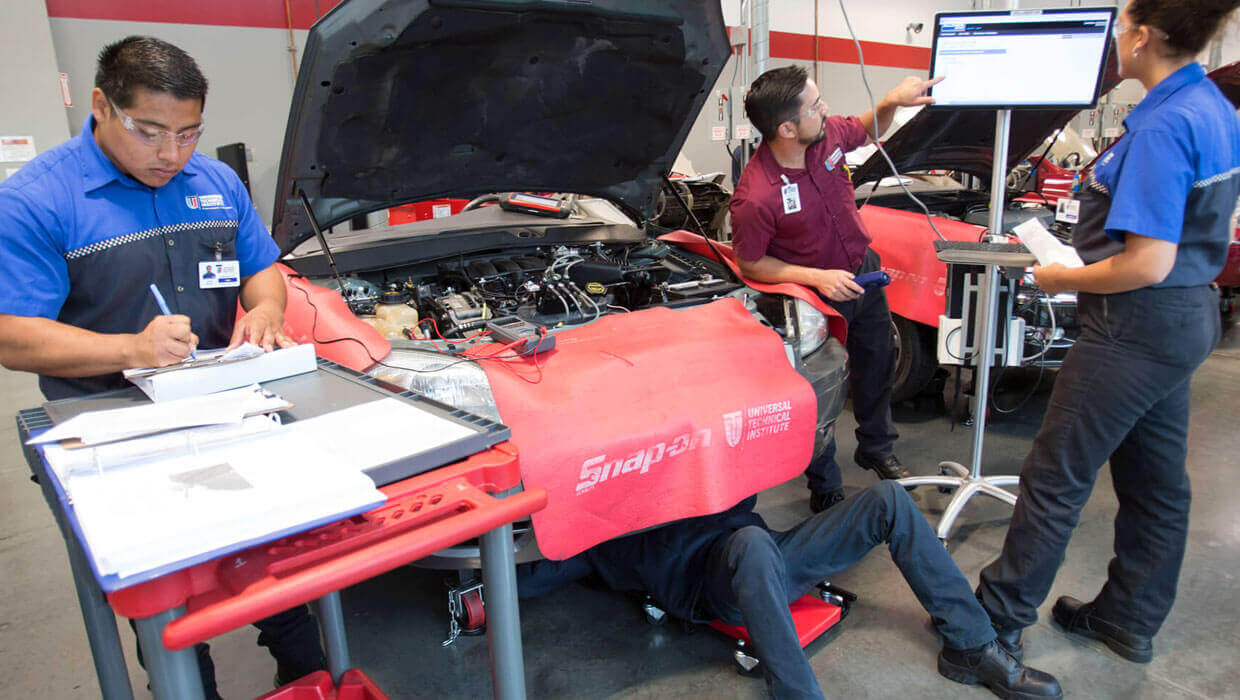 E- svijet
2. Razred (126 str, 273g, 62 kn)
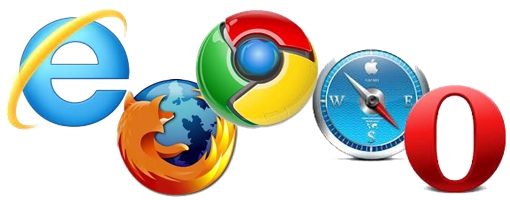 Stvaranje digitalnog sadržaja
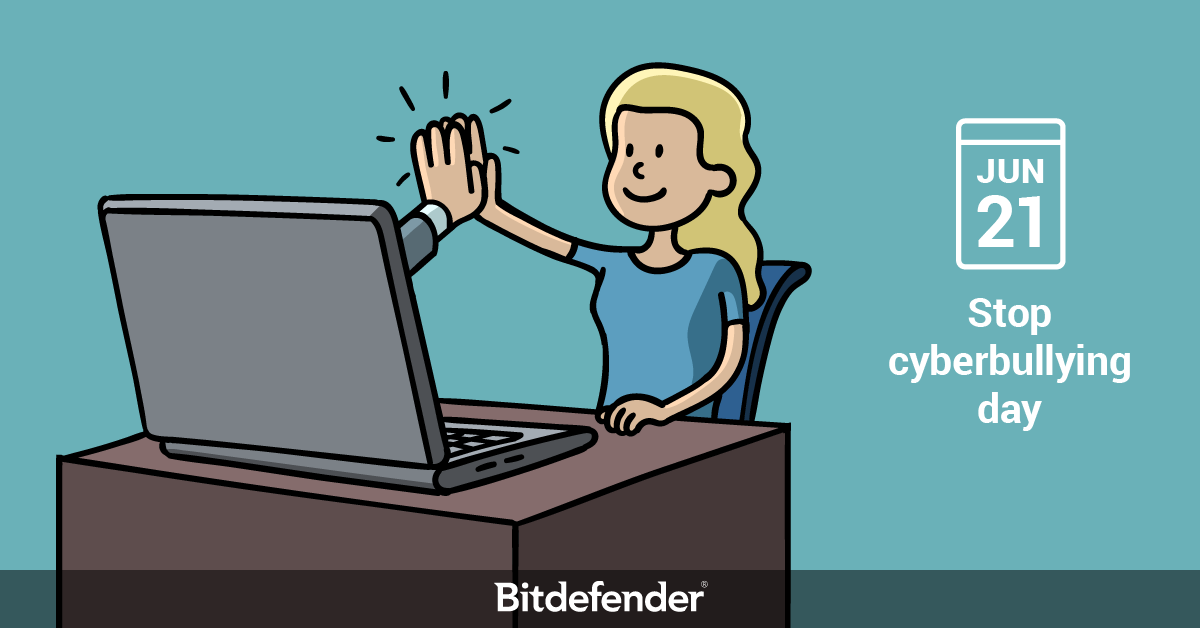 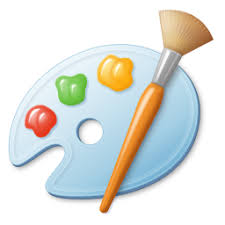 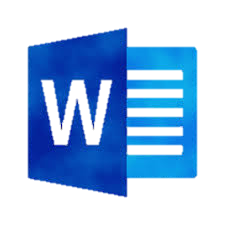 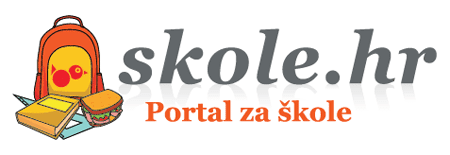 2. Razred (126 str, 273g, 62 kn)
Programiranje
Multimedija:
Korelacija sa prirodom, glazbenim, likovnim
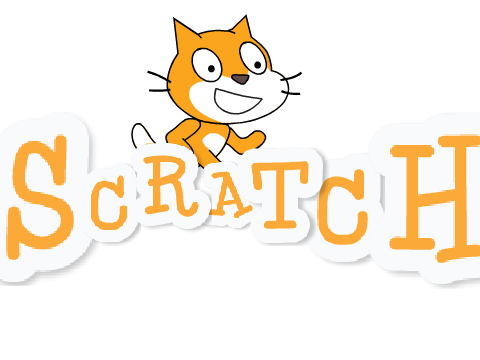 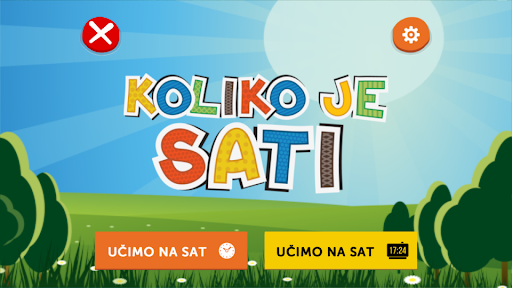 Mozgalice
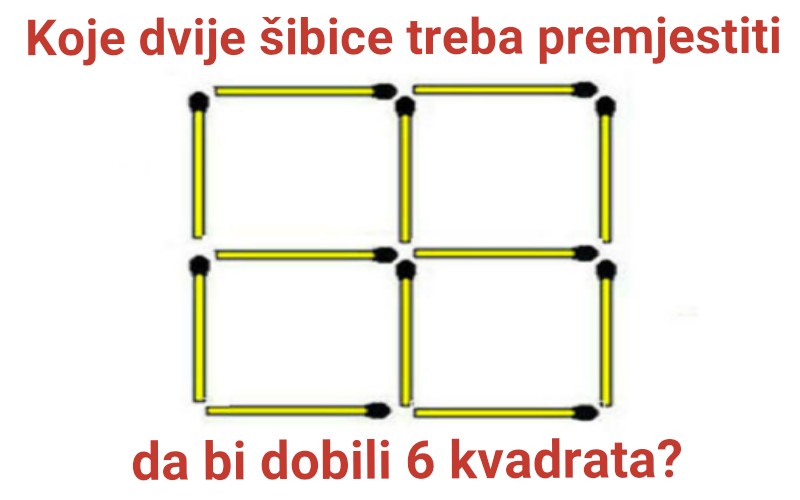 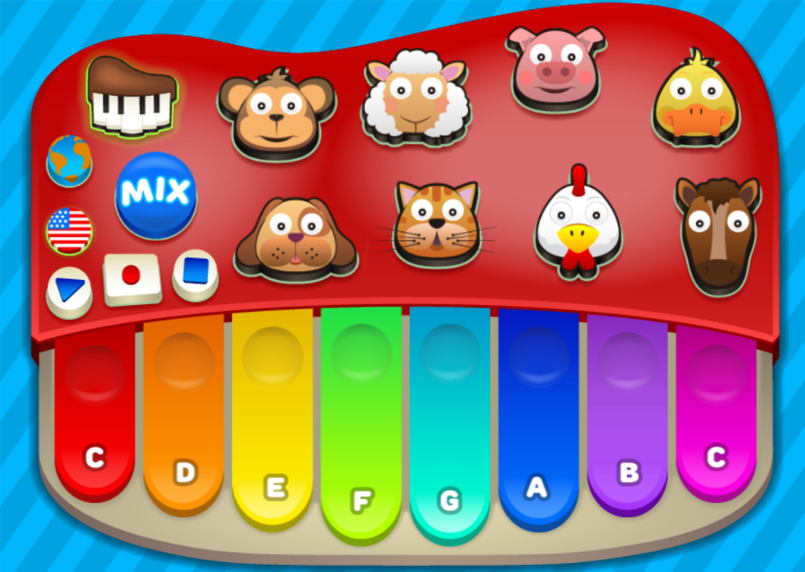 Stvaranje digitalnog sadržaja
3. Razred (112 str, 287g, 62 kn)
E - Svijet
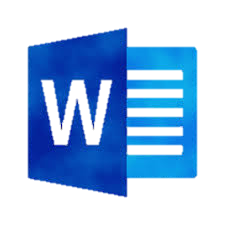 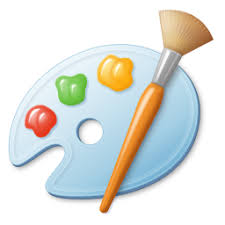 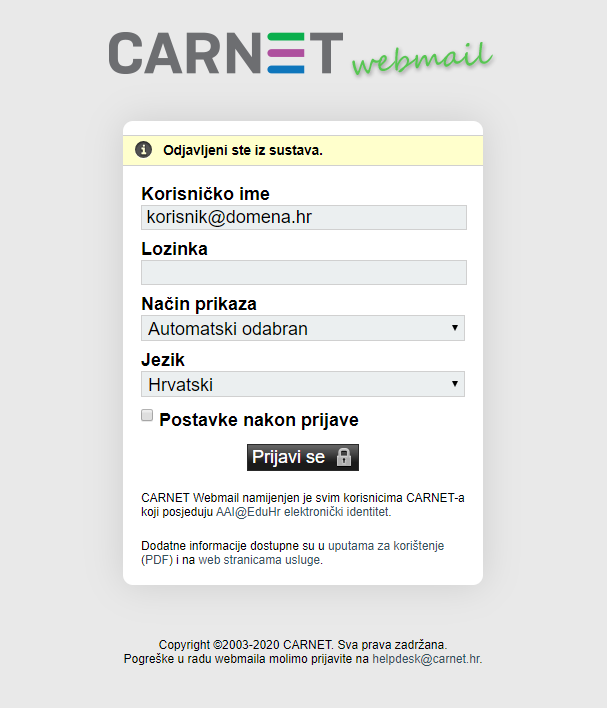 Upoznajmo računalo
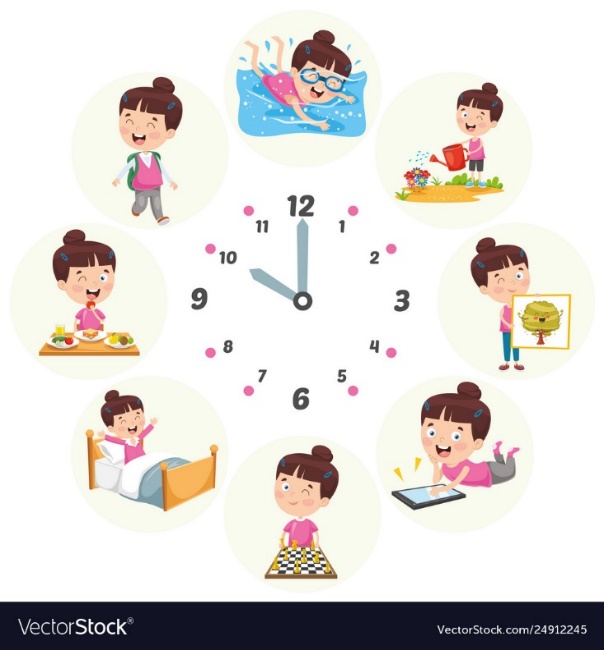 Zdrave navike u virtualnom svijetu
Rješavanje problema
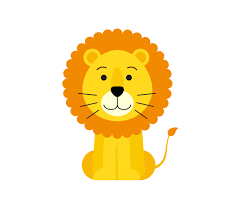 + INA
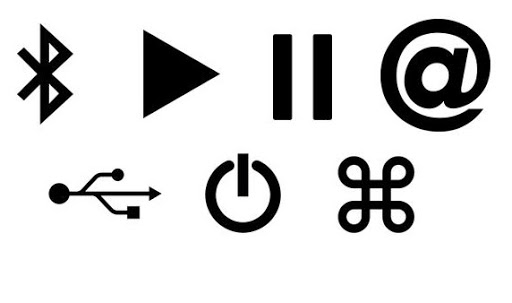 Simboli
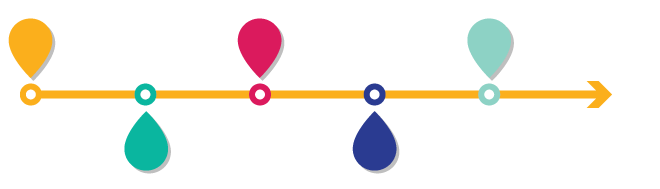 3. Razred (112 str, 287g, 62 kn)
Multimedija
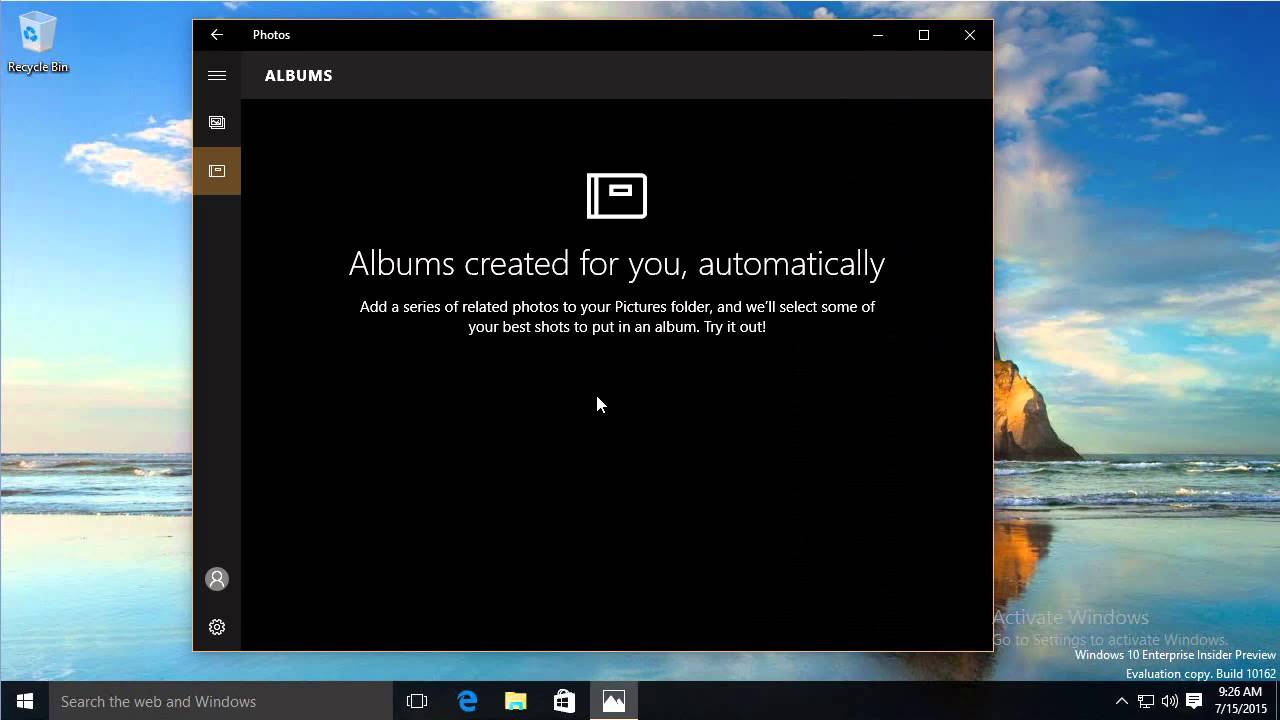 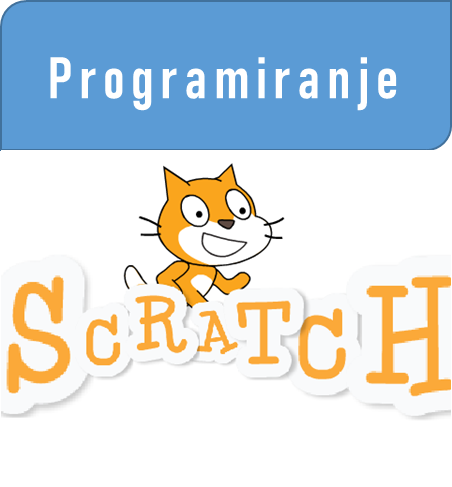 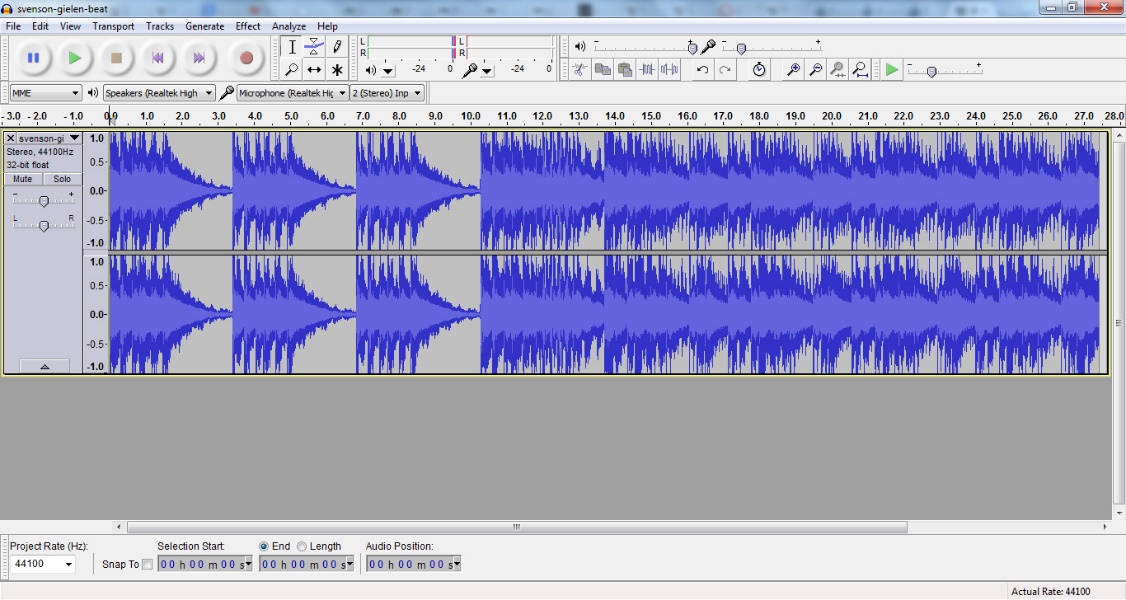 4. Razred (108 str, 278g, 62 kn)
E - Svijet
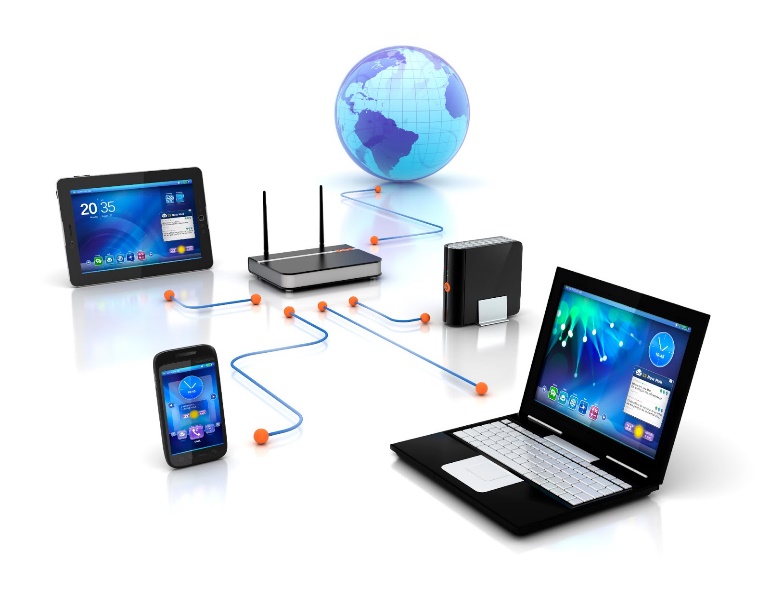 Računalno razmišljanje
Upoznajmo računalo
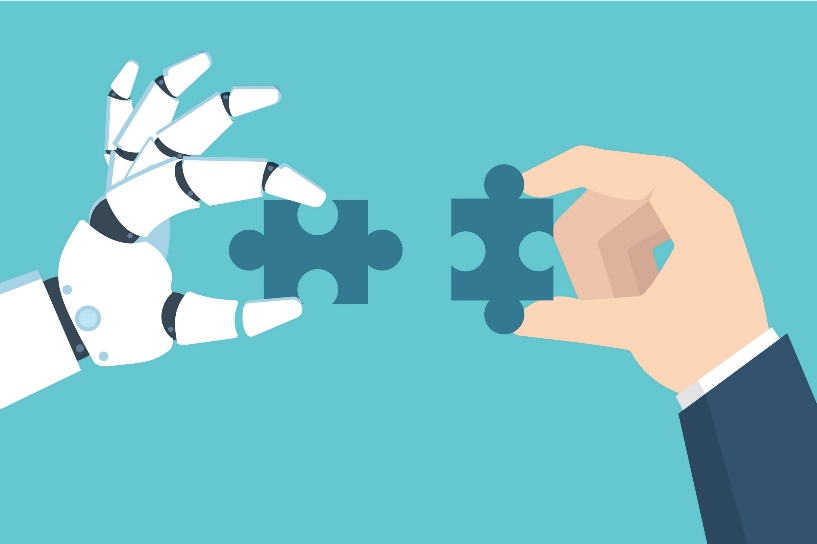 Ljudi i strojevi
4. Razred (108 str, 278g, 62 kn)
Multimedija
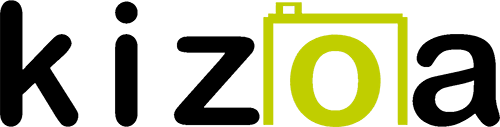 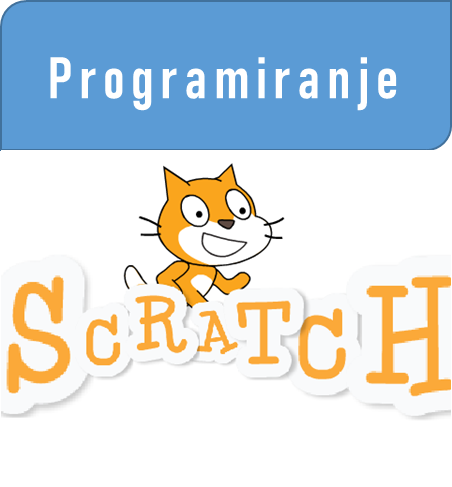 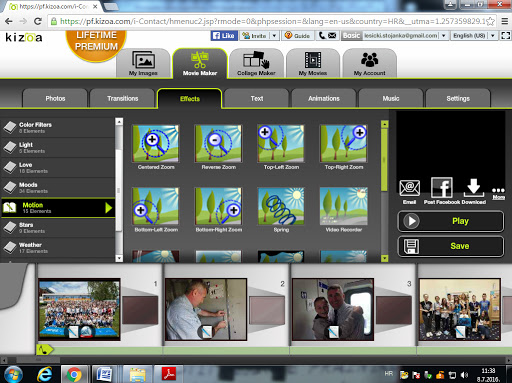 Hvala na pozornosti